Эксперименты  с водой – 

это удовольствие!!!!
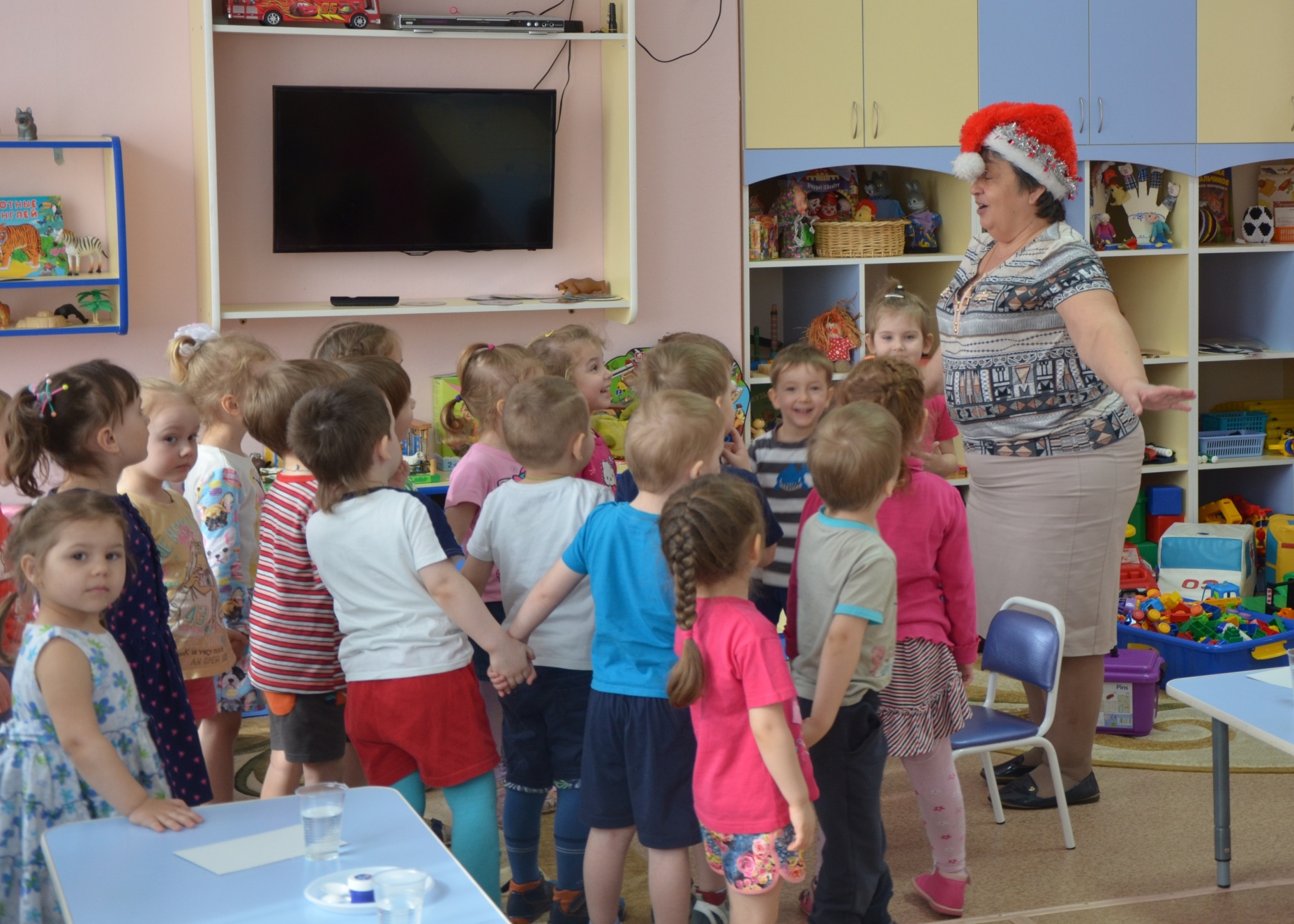 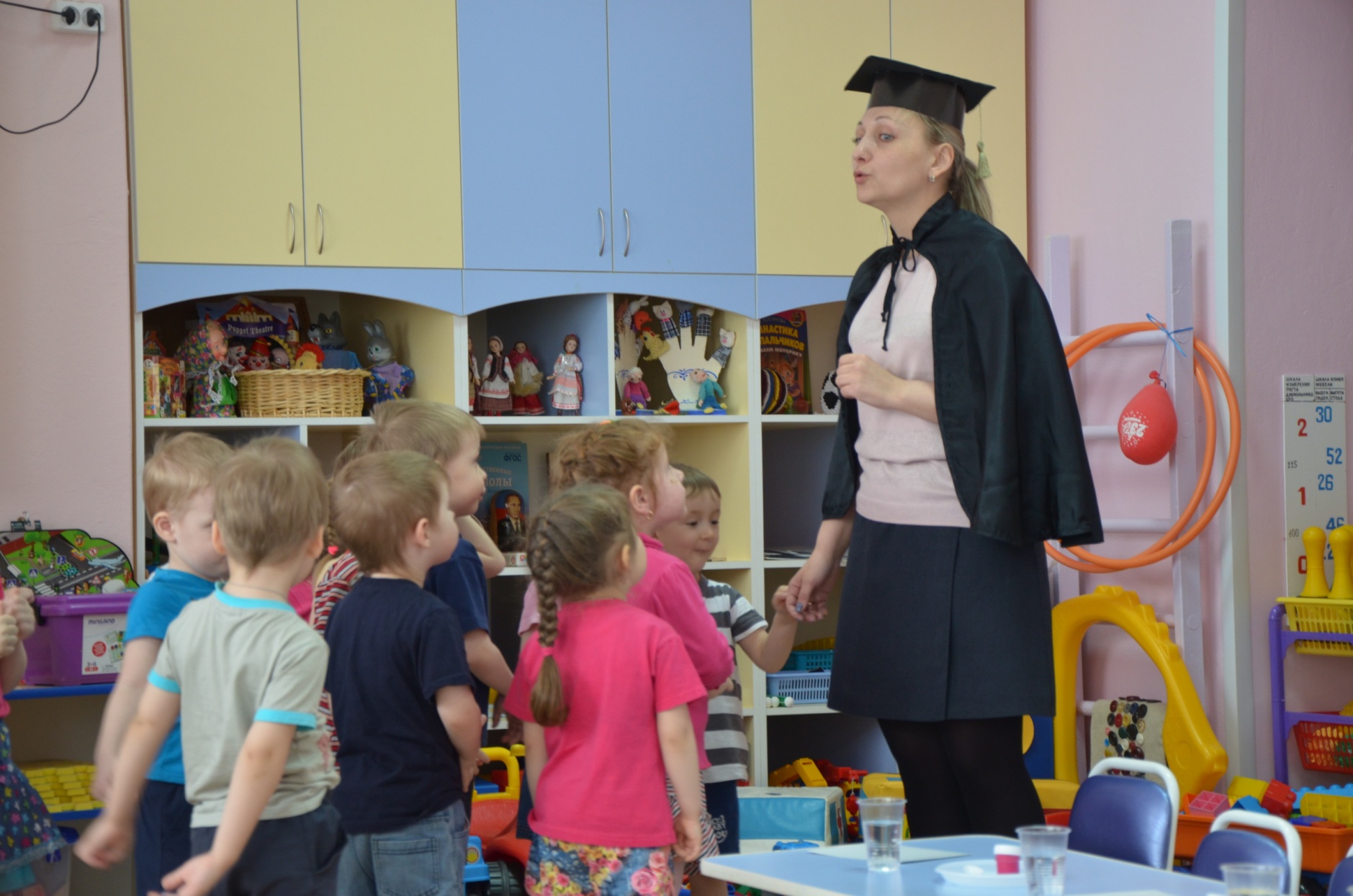 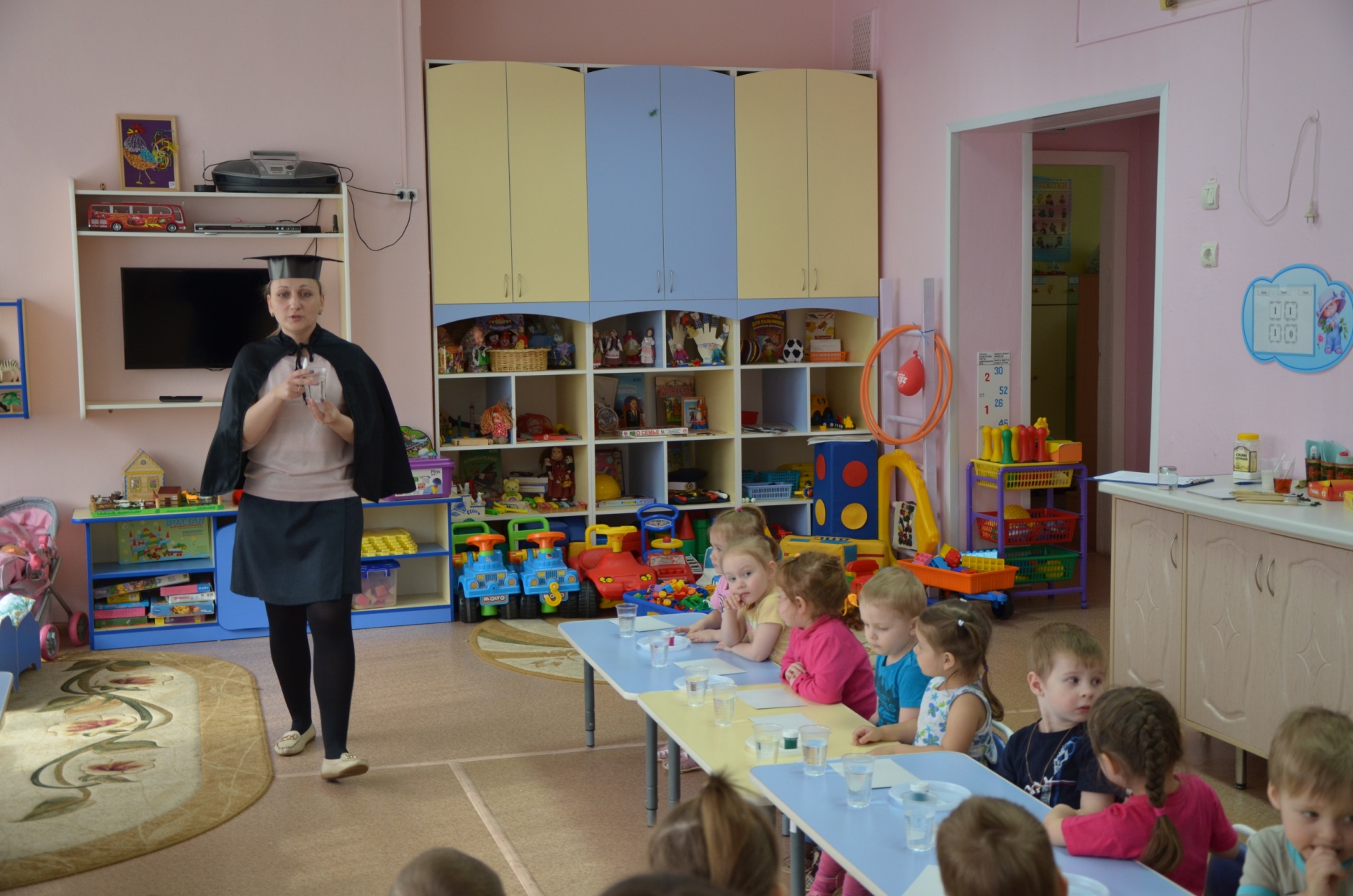 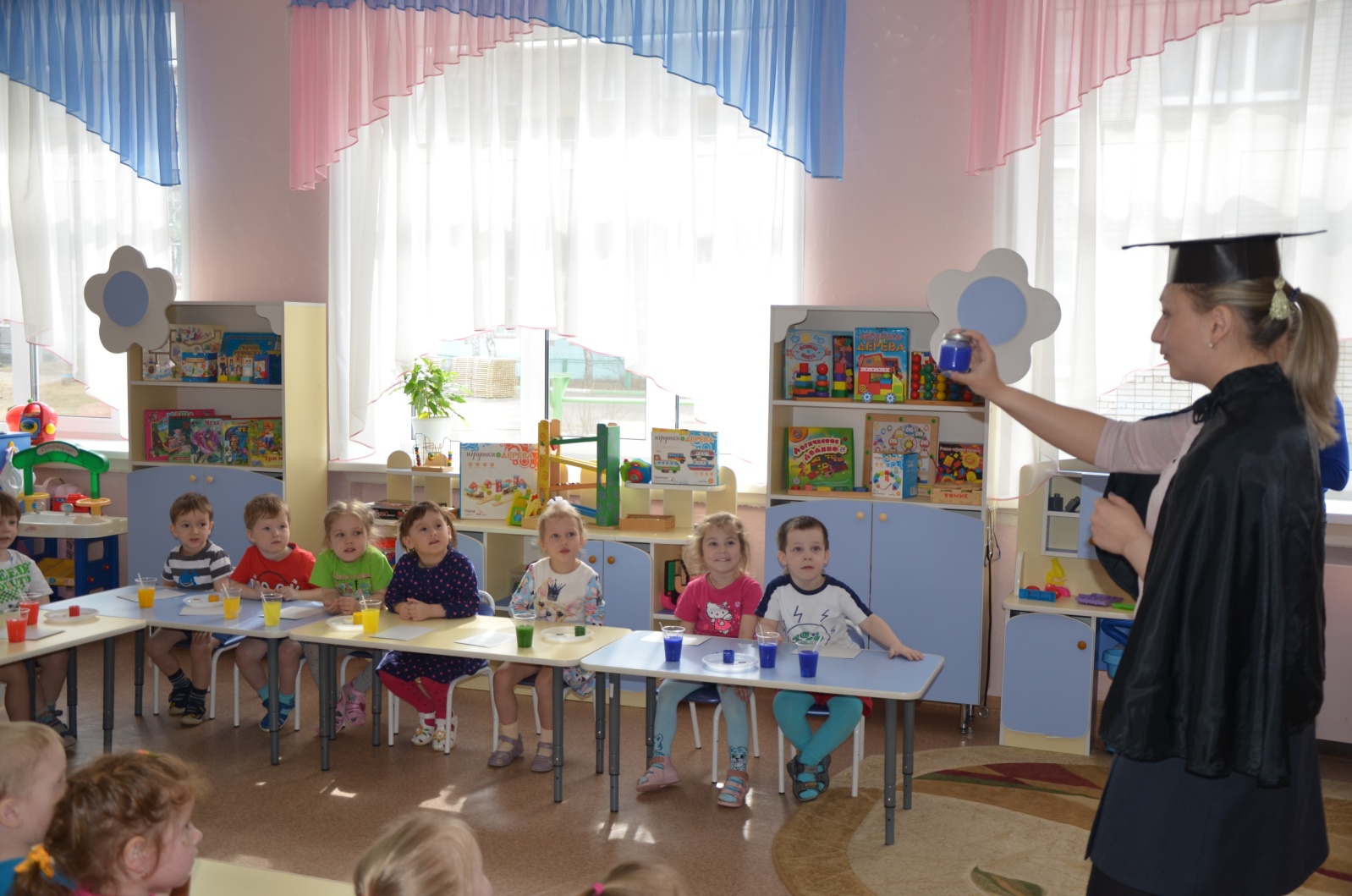 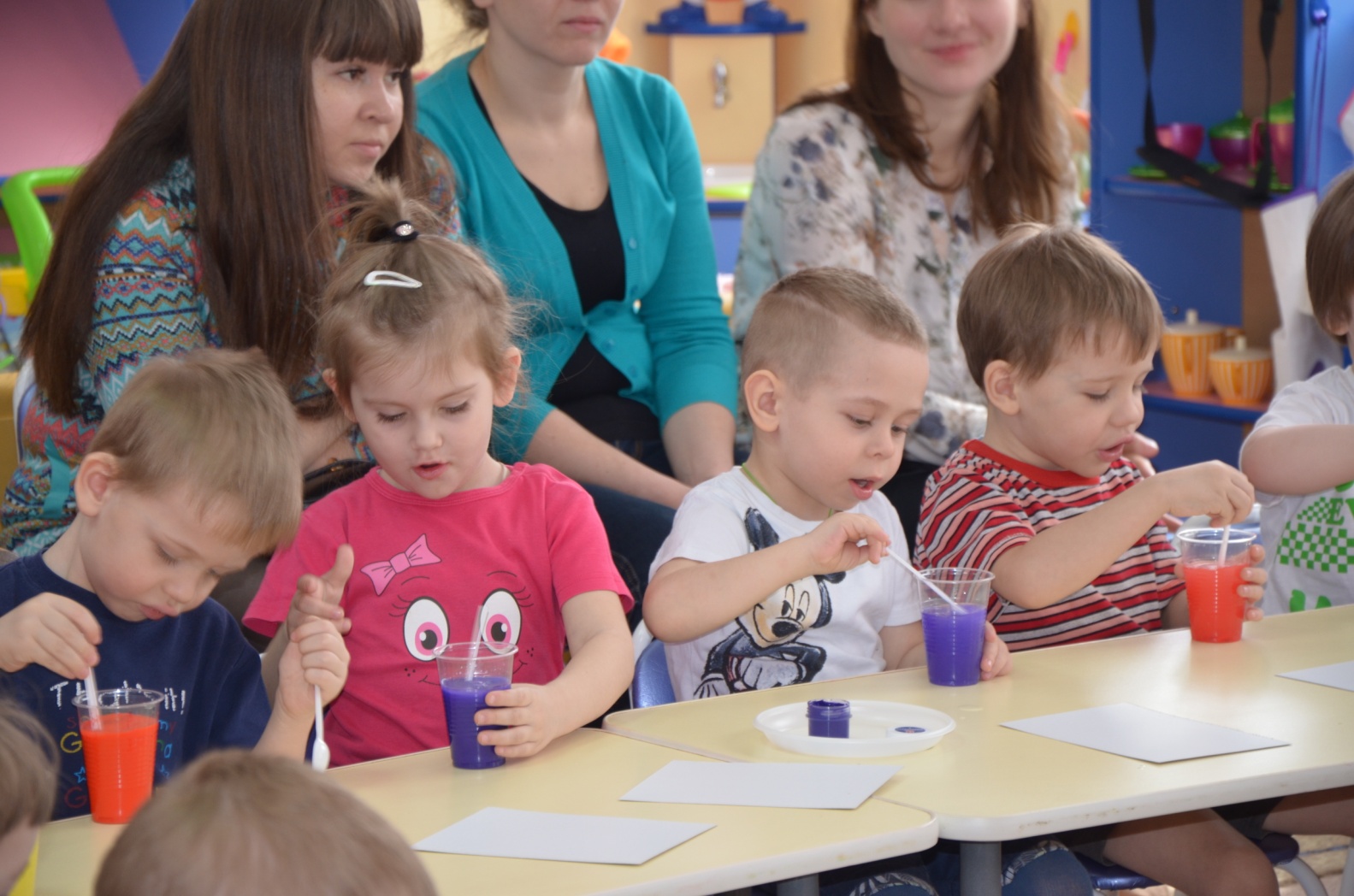 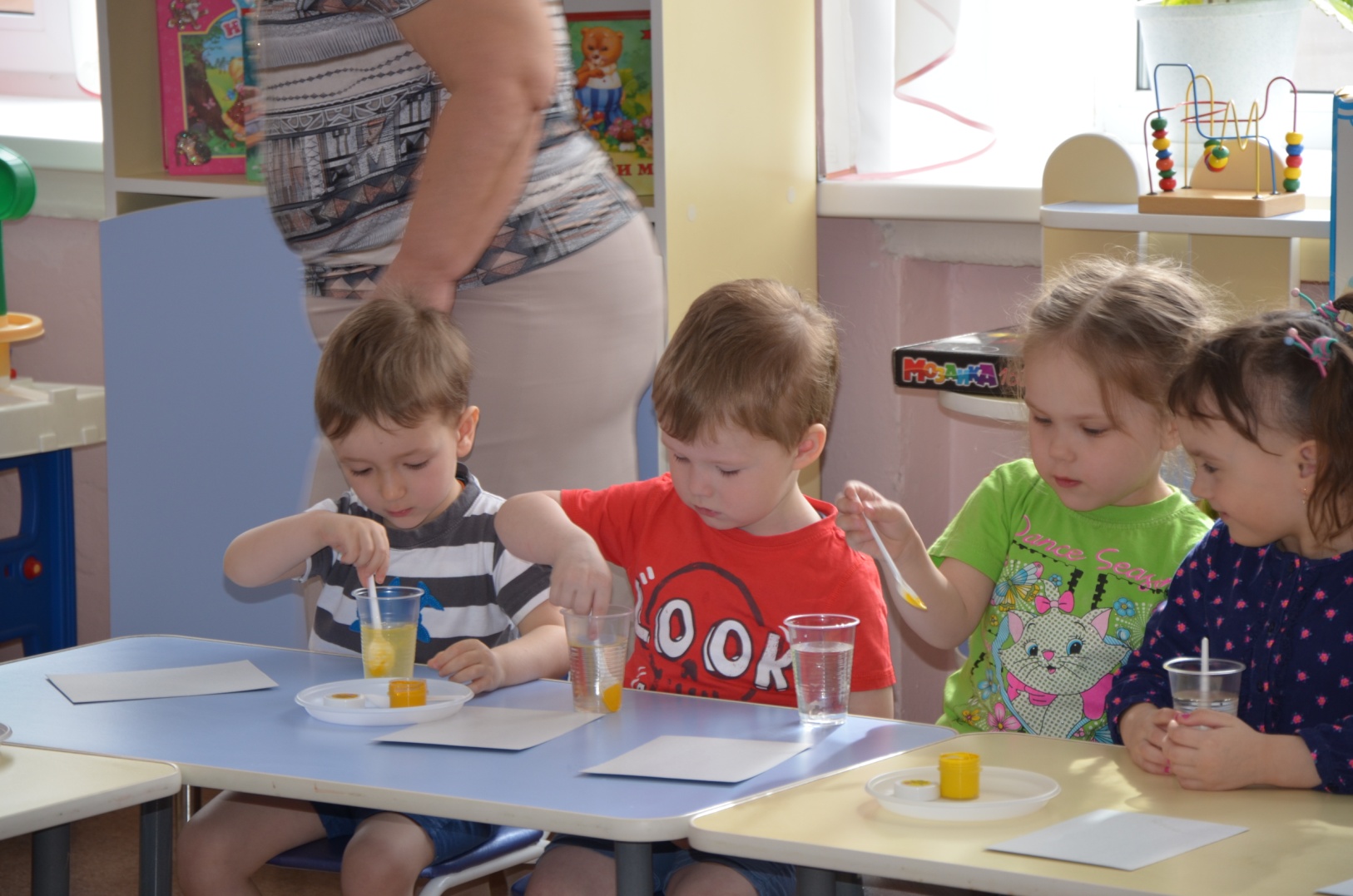 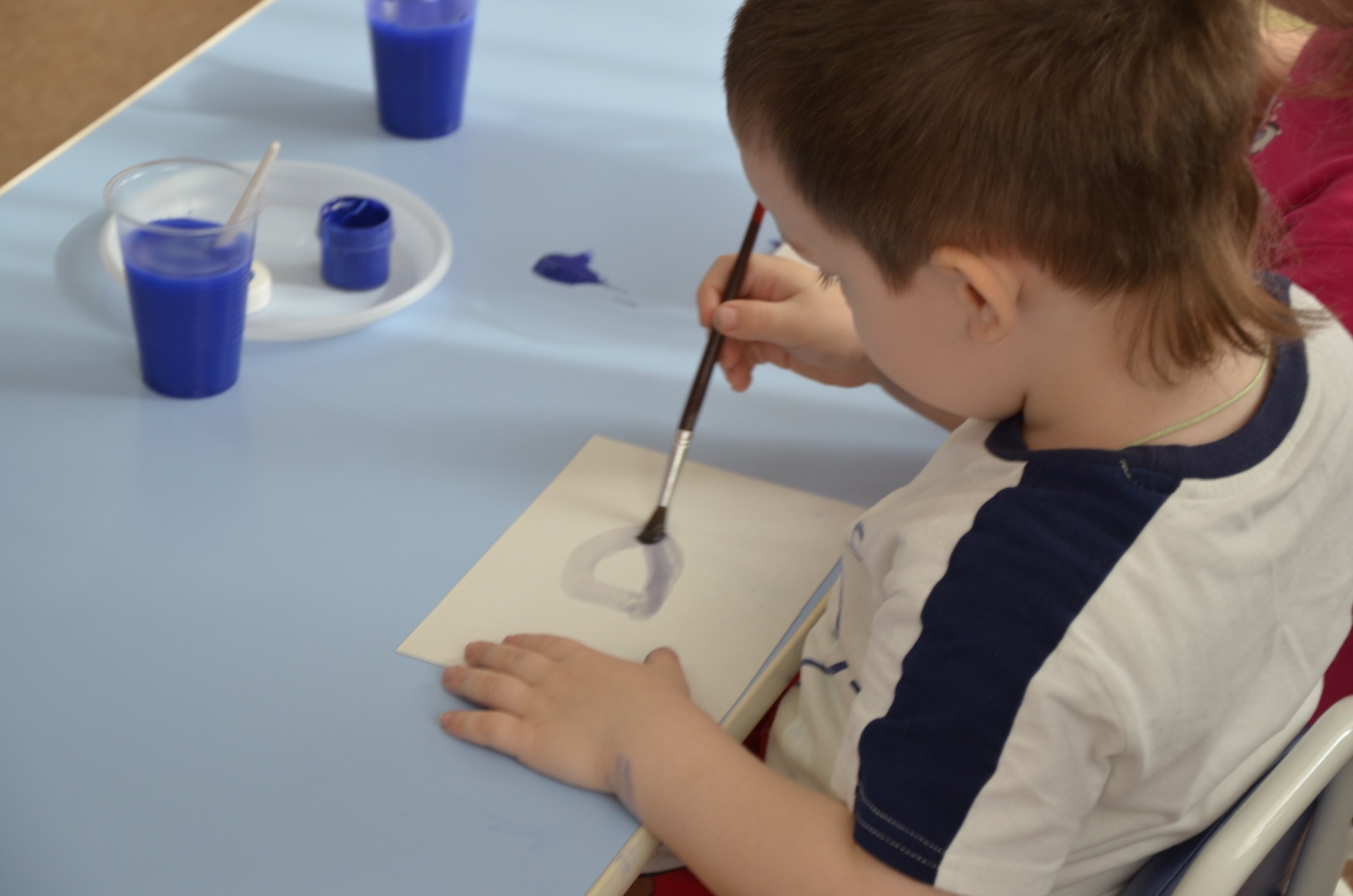 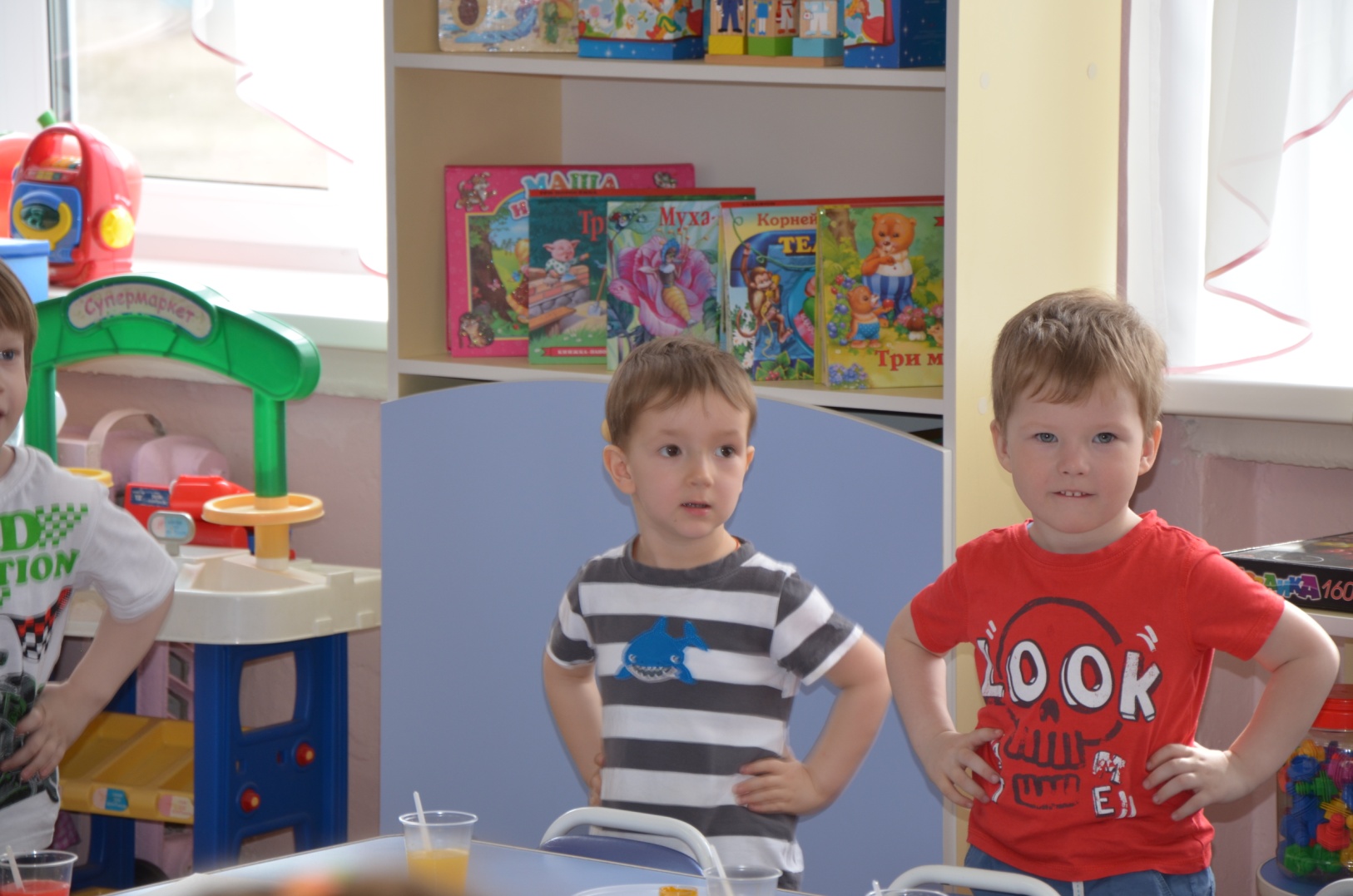 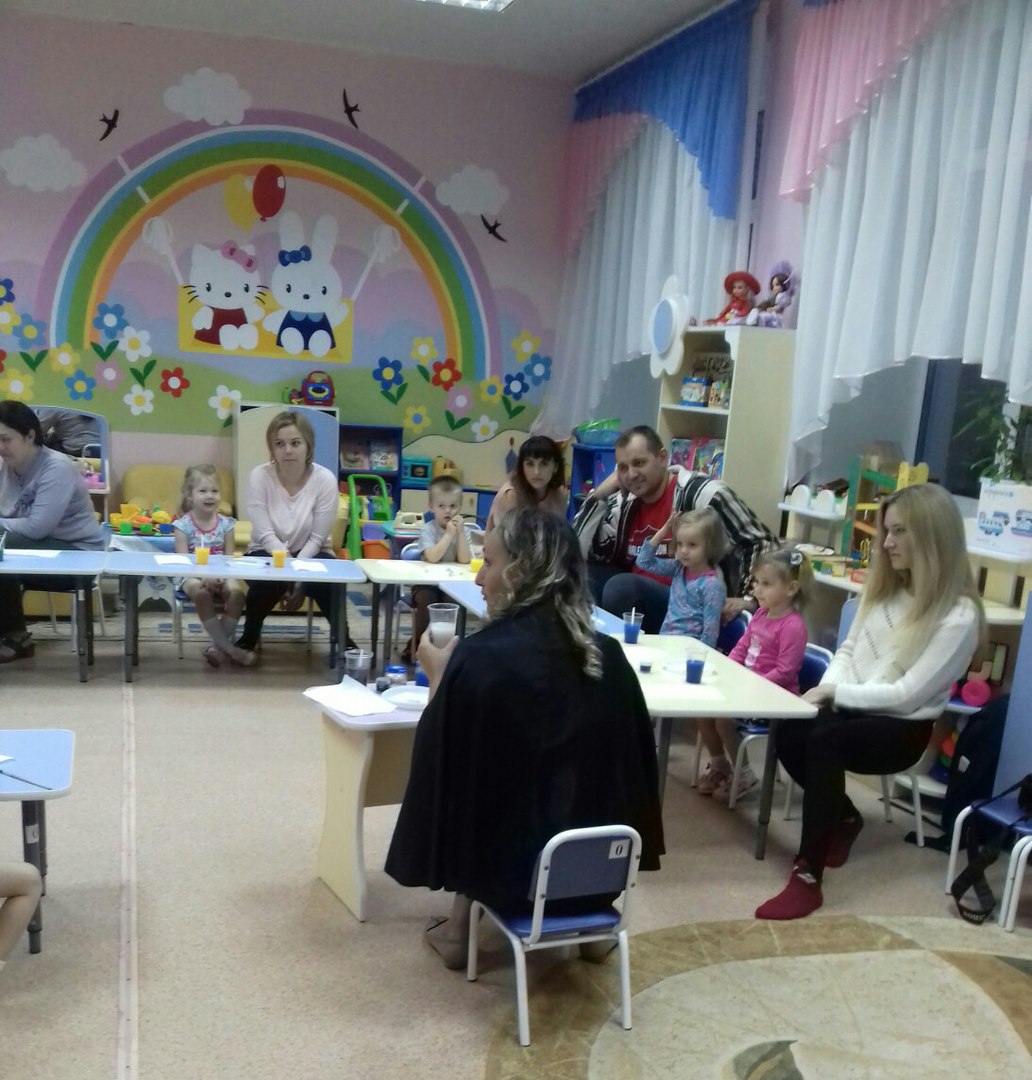 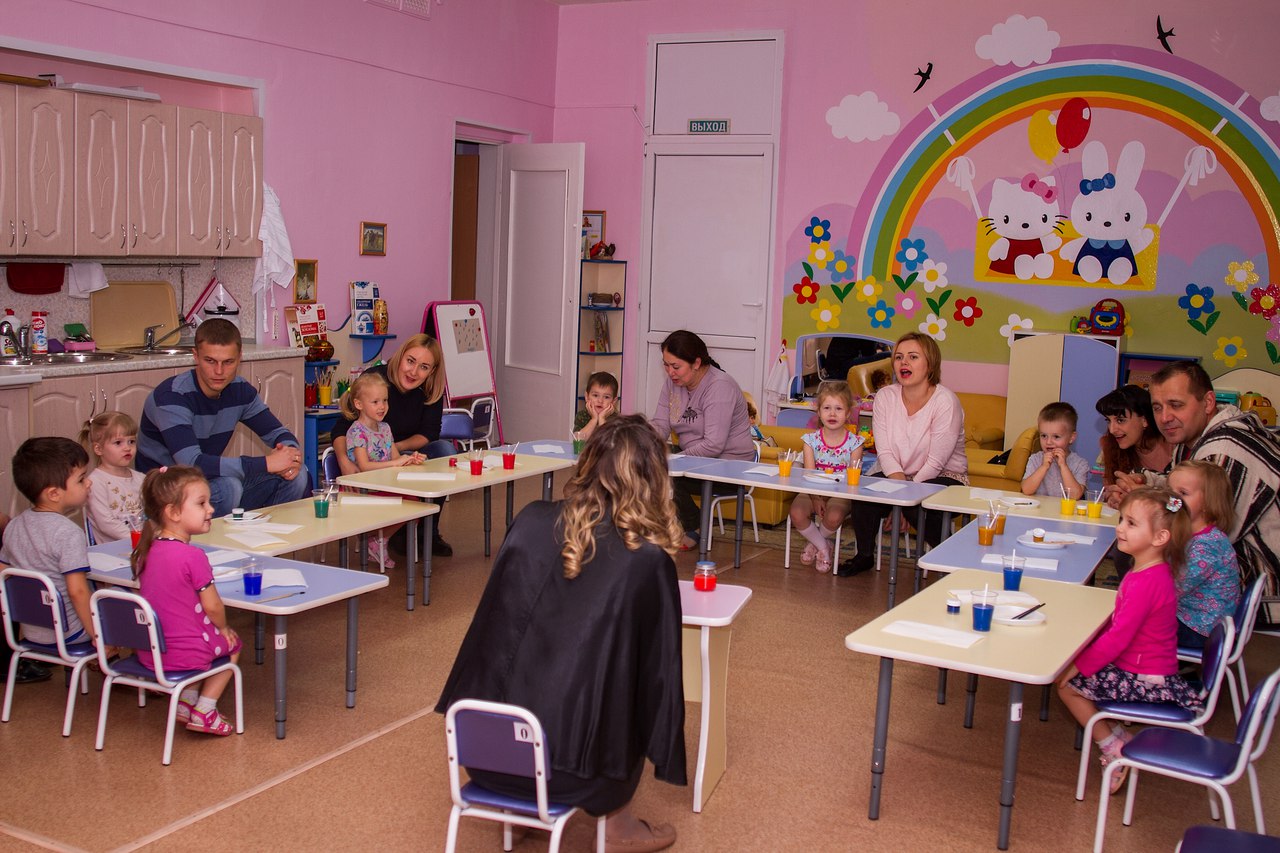 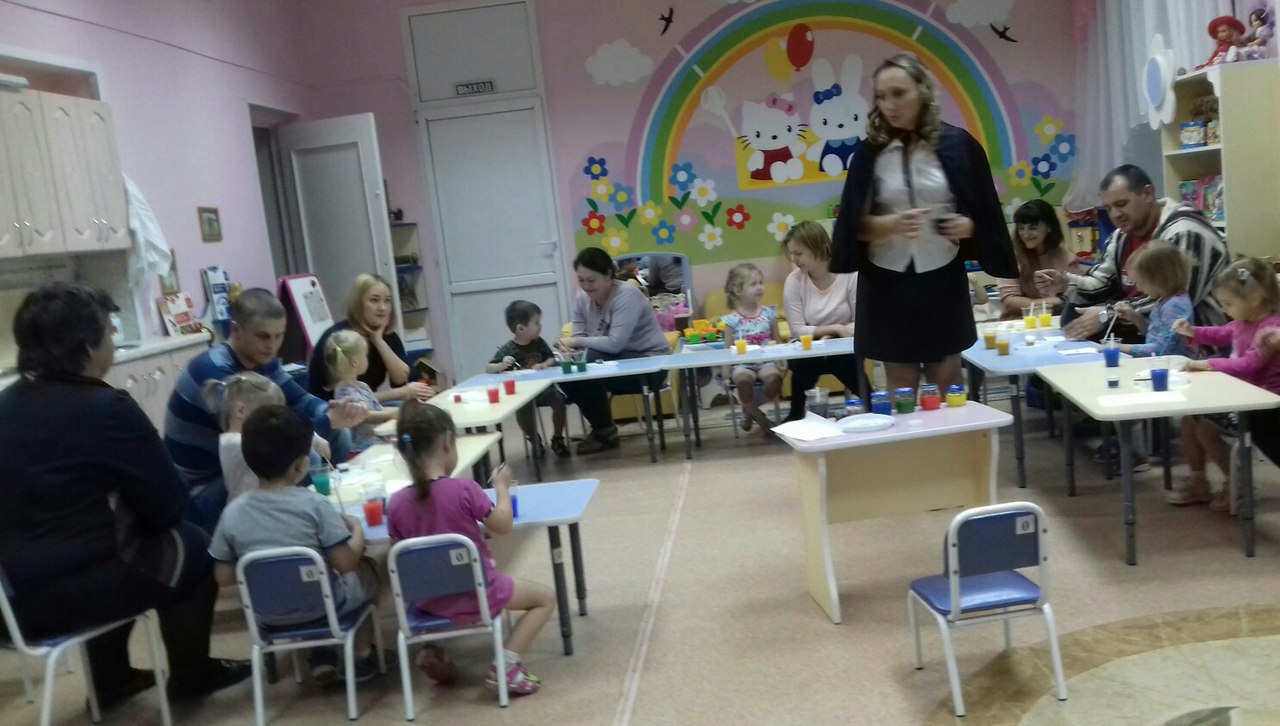 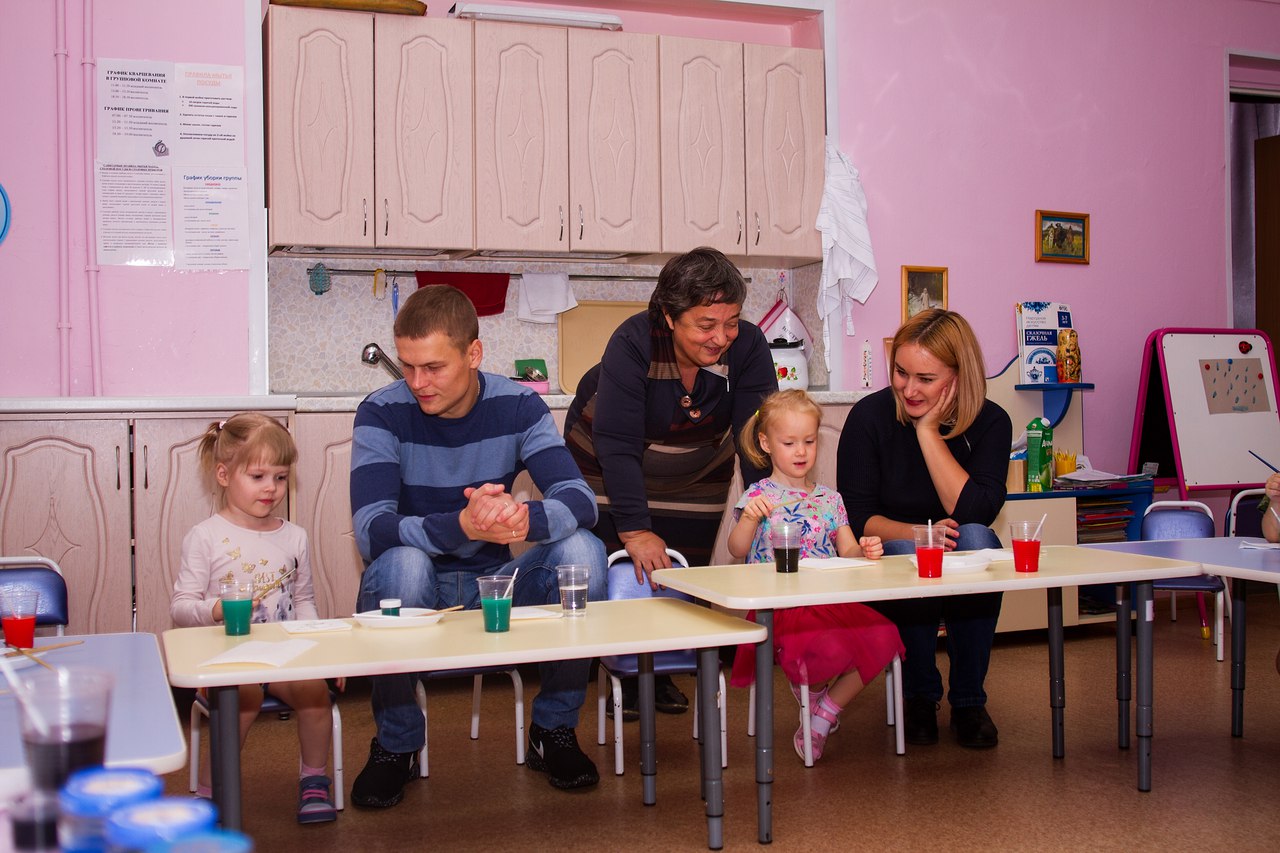 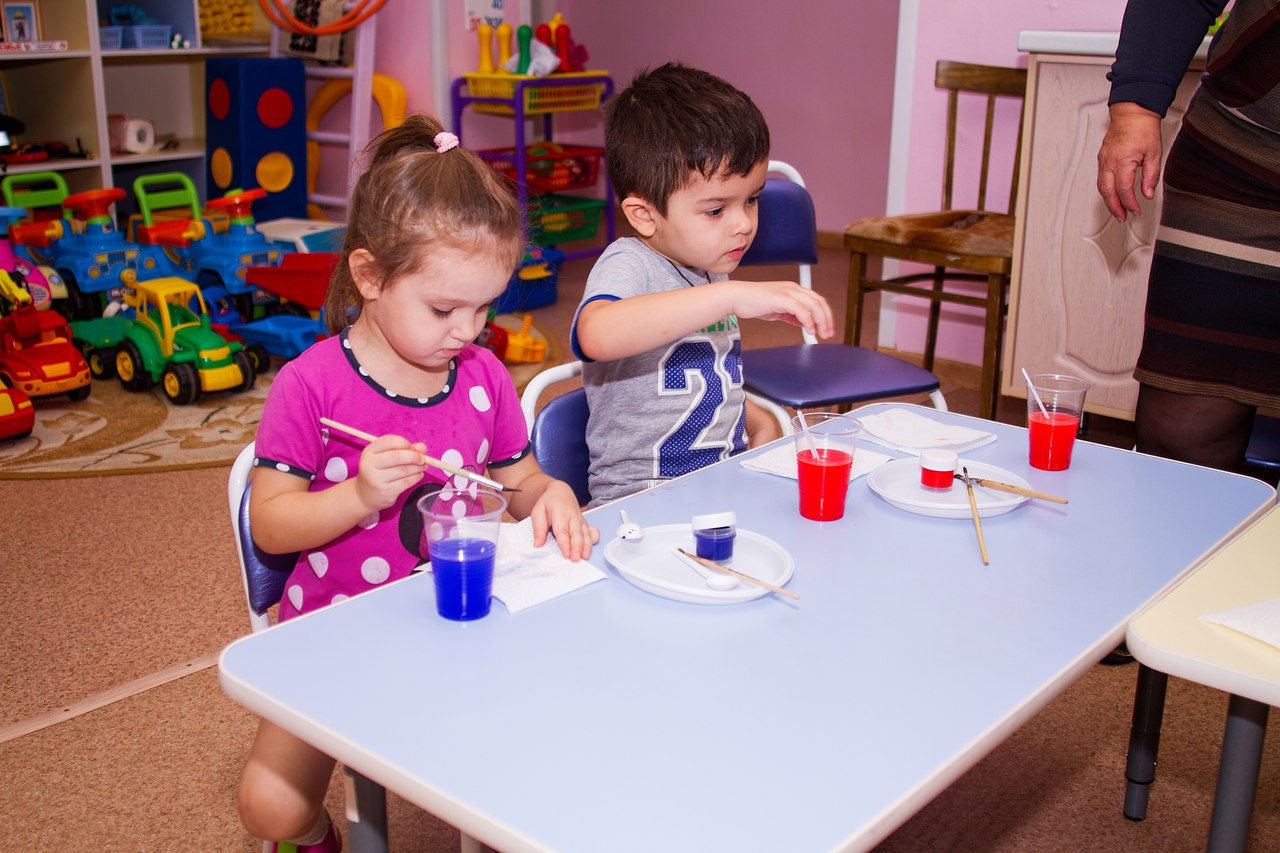 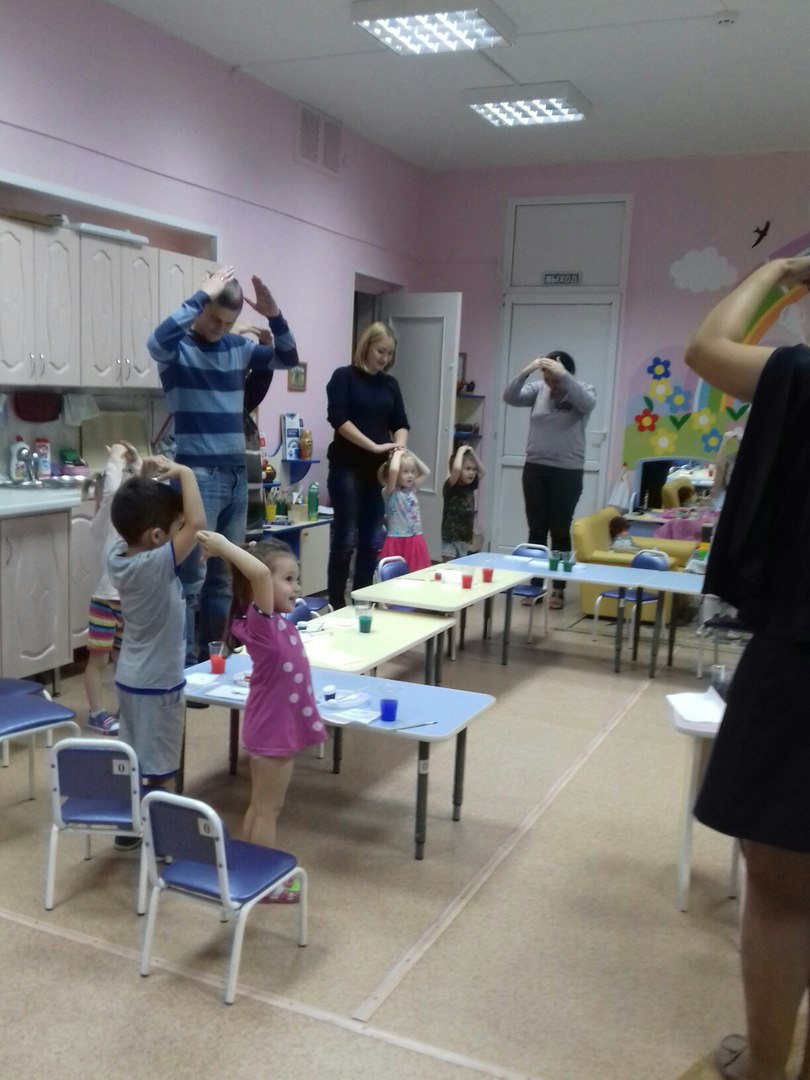 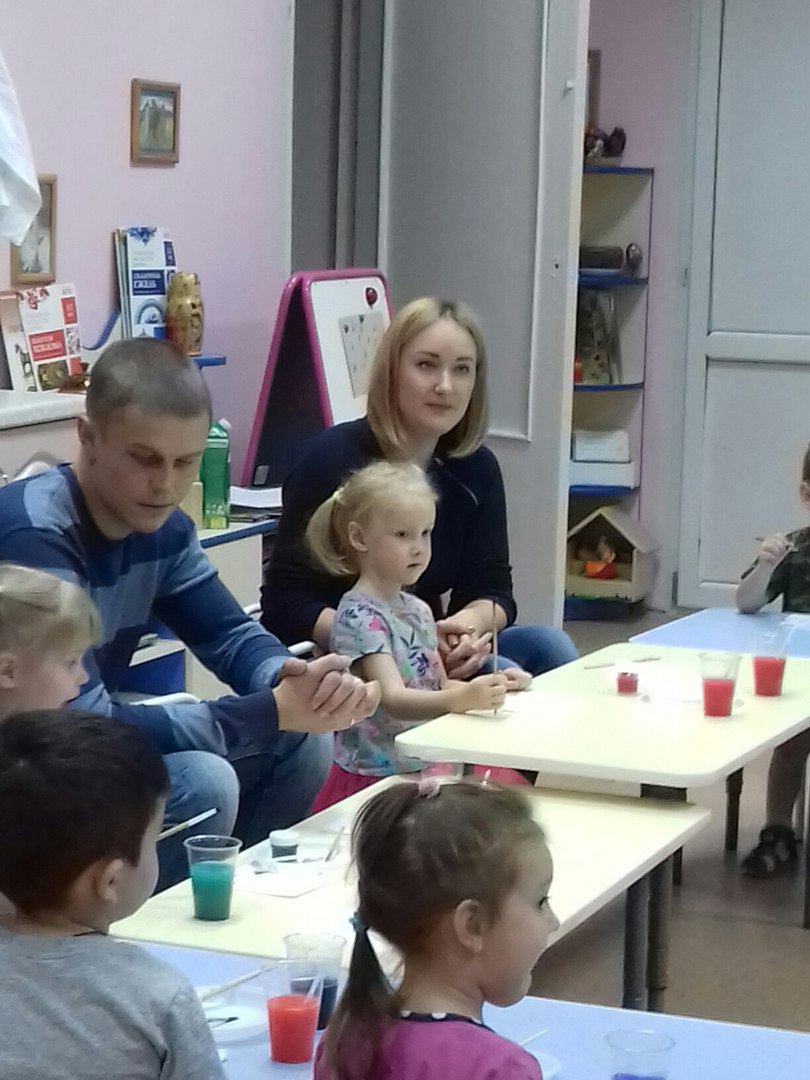 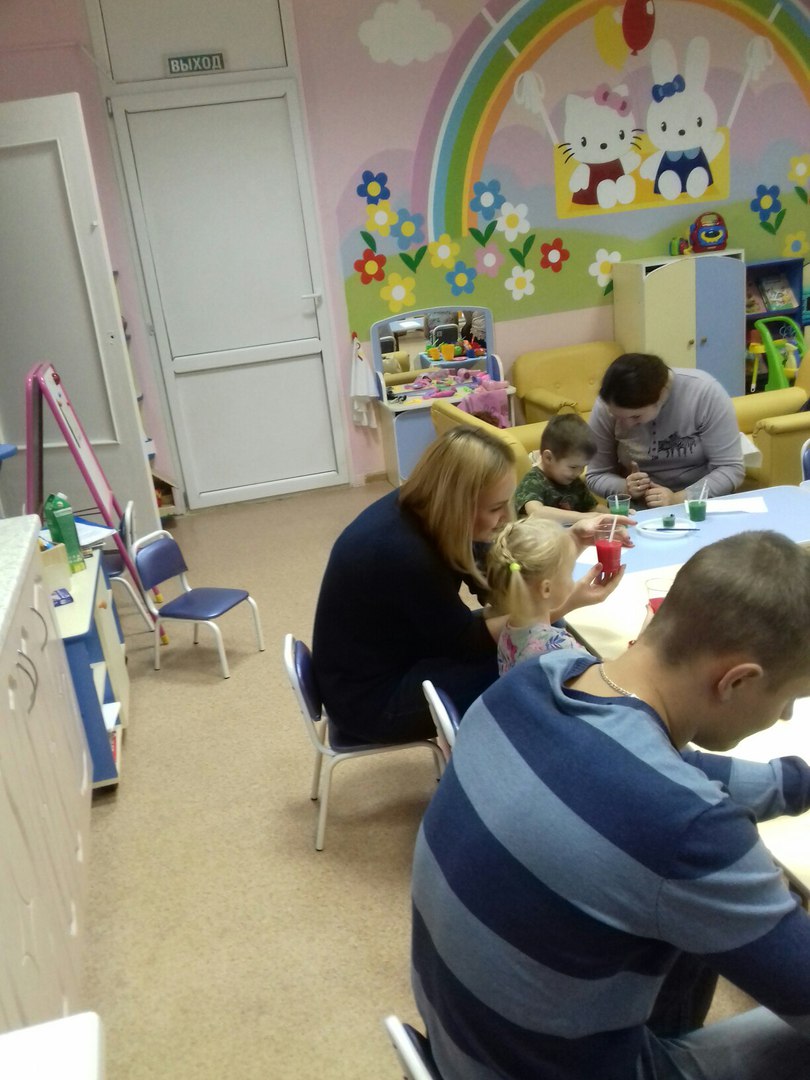 Спасибо за внимание